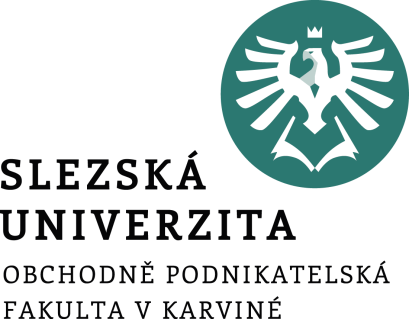 ROZHODOVACÍ ÚLOHY
Charakteristika rozhodovacích úloh
nutnost vkladu prostředků (investic), 
dlouhodobost nebo krátkodobost vzniku efektů a působení vkladů prostředků,
vznik efektů peněžně měřitelných nebo neměřitelných,
změna výrobní kapacity nebo předpoklad využití existující kapacity,
změna sortimentu,
cenová rozhodování, která představují relativně specifikou oblast
[Speaker Notes: csvukrs]
Charakteristika rozhodovacích úloh
Rozeznáváme:

rozhodovací úlohy, které vyžadují vklady prostředků
rozhodovací úlohy, které nevyžadují vklady prostředků
[Speaker Notes: csvukrs]
Základní typy rozhodovacích úloh
A) úlohy, které nevyžadují vklady prostředků
B) úlohy, které vyžadují vklady prostředků
C) cenová rozhodování
[Speaker Notes: csvukrs]
Ad a) úlohy, které nevyžadují vklad prostředků
optimalizace objemu výroby

optimalizace sortimentu

stanovení dolního limitu ceny doplňkových výrobků

úlohy ,,buď a nebo“
vyrábět nebo koupit
pokračovat ve výrobě nebo ji zastavit
úlohy ve sdružené výrobě
[Speaker Notes: csvukrs]
Ad b) úlohy, které vyžadují vklad prostředků
investice do hmotného majetku
efekty peněžně vyjádřitelné
efekty peněžně nevyjádřitelné

investice do nehmotného majetku

finanční investice do podílů na jiném podniku

nákup cenných papírů pro dlouhodobé držení
[Speaker Notes: csvukrs]
Ad c) Cenová rozhodování
určení ,,únosných“ nákladů při platné ceně

určení ,,únosné“ ceny při platných nákladech
[Speaker Notes: csvukrs]
Charakteristika rozhodovacích úloh
Úlohy nevyžadující vklady prostředků (úlohy na existující kapacitě) představují úlohy s krátkodobými efekty a jsou spojeny s rozhodováním o změně využití kapacity nebo sortimentu.

Úlohy vyžadující vklady prostředků jsou úlohy s dlouhodobými efekty. 

Jsou specifické tím, že problém jejich hodnotové kvantifikace je spojen s otázkou slučování peněžních toků vznikajících v různých obdobích, kdy se mění hodnota peněžní jednotky, a je tedy nutné použít diskontování.
[Speaker Notes: csvukrs]
Charakteristika rozhodovacích úloh
Dva hlavní znaky manažerského rozhodování pro potřeby manažerského účetnictví lze vymezit takto:

Cílem rozhodování je maximalizovat současnou hodnotu budoucích peněžních toků
Rozhodování znamená vždy výběr mezi alternativami a vede ke změnám proti současnému stavu

Informace pro rozhodovaní jsou vymezeny vztahem:

náklady < ekonomický prospěch
[Speaker Notes: csvukrs]
Rozhodovací úlohy, které nevyžadují vklady prostředků
Často označované jako krátkodobé rozhodovací úlohy

Jsou charakteristické tím, že  je vymezena instalovaná provozní kapacita a ta buď je, nebo není plně využita

Z toho vyplývá, že fixní náklady se nemění, maximální objem výroby je dán instalovanou kapacitou a u výrobků jsou známy jednotkové variabilní náklady a jednotkové ceny

Kritérium rozhodování je maximalizace absolutního zisku 
Ten je dosažen při takovém objemu aktivity, kdy se přírůstkové náklady rovnají přírůstkovým výnosům
[Speaker Notes: csvukrs]
Rozhodovací úlohy, které nevyžadují vklady prostředků
Kritérium rozhodování:

maximalizace absolutního zisku

Zisk = (p-vn) * Q - FN

celkový zisk roste, pokud jsou přírůstkové výnosy vyšší než přírůstkové náklady

maximální zisk je dosažen při takovém objemu, při kterém se přírůstkové výnosy rovnají přírůstkovým nákladům a přírůstkový zisk je nulový
[Speaker Notes: csvukrs]
Rozhodovací úlohy, které nevyžadují vklady prostředků
jak změna v objemu a sortimentu výkonů ovlivní výši nákladů, výnosů a zisk

Tyto úlohy se označují jako úlohy CVP
 Costs – náklady
 Volume – objem
 Profit - zisk
[Speaker Notes: csvukrs]
Rozhodovací úlohy, které nevyžadují vklady prostředků
Tři typy rozhodovacích úloh vážících se k výrobní kapacitě

optimalizační úlohy – cílem je založit takovou strukturu vyráběných a prodávaných výkonů, která povede k co nejlepším hodnotovým výsledkům podniku

stanovení dolního limitu ceny u doplňkového výrobku při nevyužité kapacitě zejména u doplňkových výrobků 

úlohy typu „buď anebo“, případně v užším pojetí úlohy typu „vyrábět nebo koupit“, „pokračovat ve výrobě nebo ji zastavit“, nebo v širším pojetí úlohy vázané ke sdružené výrobě, např. zda pokračovat ve zpracování polotovaru v dalším výrobním stupni, zda vyrábět, není-li odbyt pro jeden nebo i více sdružených výrobků z daného sortimentu sdružených výrobků.
[Speaker Notes: csvukrs]
Rozhodovací úlohy, které nevyžadují vklady prostředků
Rozhodovací úlohy, které nevyžadují vklady prostředků, vycházejí z předpokladu, že instalovaná výrobní kapacita (optimální, maximální) je vymezena, přičemž se musí rozlišovat dvě základní funkce: 

instalovaná kapacita není plně využita,
instalovaná kapacita je současně plně využita.
[Speaker Notes: csvukrs]
Rozhodovací úlohy, které nevyžadují vklady prostředků
Teoretickým východiskem je vztah mezi náklady, ziskem a objemem výroby.

Kritériem rozhodování je maximalizace absolutního zisku. 

Specifický význam mají některá neekonomická kritéria, např. některé charakteristiky s ekonomickým dopadem, které však obtížně kvantifikujeme.
[Speaker Notes: csvukrs]
Vztah mezi náklady, objemem a ziskem (tržbami) při krátkodobém rozhodování
Bod zvratu, resp. bod rentability často označovaný mezinárodní zkratkou BEP (Break-Even Point) odpovídá na otázku, 

jaký musí být minimální objem výroby (Qo), aby se tržby rovnaly nákladům neboli od jakého objemu začne být firma rentabilní a začne generovat zisk

Platí vztah: F + v * Qo = p * Qo 
neboli Qo = F / p - v
[Speaker Notes: csvukrs]
Vztah mezi náklady, objemem a ziskem (tržbami) při krátkodobém rozhodování
Tento základní vztah ukazuje, že při daných fixních nákladech je rozhodující rozdíl mezi jednotkovou cenou a jednotkovými variabilními náklady. 

Rozdíl mezi jednotkovou cenou a jednotkovými variabilními náklady označujeme jako marže. 

Její absolutní částka (m) se často vyjadřuje ve vztahu k tržbám (T), což má praktické užití.
[Speaker Notes: csvukrs]
Vztah mezi náklady, objemem a ziskem (tržbami) při krátkodobém rozhodování
Marži vyjádřenou v procentech někdy označujeme jako ukazatel příspěvku k tržbám (PT). 

Ten nám ukazuje, kolik procent z ceny představuje rozdíl mezi cenou a jednotlivými variabilními náklady. 

PT = (p – v) / p
[Speaker Notes: csvukrs]
Citlivost jednotlivých činitelů rozhodovacích úloh
V praxi potřebujeme často odpovědět na otázku, který z činitelů uvedených v řešení dané úlohy je nejcitlivější (zda náklady, objem produkce, či zisk). 

Citlivost se vyjadřuje procentem změny činitele, při níž bude zisk roven nule. Předmětem hodnocení jsou plánované (předvídané, očekávané a jiné předem určené) veličiny. 

Nejcitlivější je ta veličina, u které je nejnižší procento změny, která by vedla k nulovému výsledku. 

Tato informace je důležitá proto, že na tuto veličinu se přednostně zaměřují vedoucí pracovníci při běžném řízení.
[Speaker Notes: csvukrs]
Citlivost jednotlivých činitelů rozhodovacích úloh
V praxi se zjišťuje: 

citlivost poptávky, resp. objemu výroby (Sq),
citlivost ceny (Sp),
citlivost jednotkových variabilních nákladů (Sv), 
citlivost fixních nákladů (Sf)
[Speaker Notes: csvukrs]
Rozhodovací úlohy týkající se objemu a sortimentu výroby
a) Optimalizace objemu výroby při rozdílných dílčích kapacitách
b) Zvýšení objemu výroby zavedením druhé směny
c) Práce v druhé směně
d) Práce přesčas
e) Alternativní řešení práce přesčas
f) Rozhodovací úlohy týkající se objemu a kvantifikovatelné a nekvantifikovatelné efekty
[Speaker Notes: csvukrs]
Rozhodovací úlohy typu „buď anebo“
Při řešení těchto rozhodovacích úloh se zpravidla vychází z posuzování dvou vzájemně se vylučujících variant.

U tohoto typu rozhodovacích úloh je řešena odpověď na otázku, zda je výhodnější určitý výrobek nebo výkon vyrobit ve vlastním podnik nebo ho pořídit od externího dodavatele. 

Může se jednak o hmotné výkony (polotovary, součástky, náhradní díly), i jiné výkony nebo služby (práce ve mzdě, nákup energie nebo výroba ve vlastní elektrárně podniku). 

Základním kritériem hodnocení je přínos k vytvořenému zisku, ale nelze zapomenout ani na kvantitativní faktory, kterými jsou např. přesnost výroby součástí, kvalita, termíny dodávek, kvalifikace pracovníků a další.
[Speaker Notes: csvukrs]
Rozhodovací úlohy typu „buď anebo“
Rozlišujeme:

Rozhodovací úlohy, kdy výrobní kapacita není dosud využita
Rozhodovací úlohy, kdy kapacita je již plně využita 
Rozhodovací úlohy typu pokračovat ve výrobě nebo výrobu zrušit
[Speaker Notes: csvukrs]
Rozhodovací úlohy, které vyžadují vklady prostředků
Jejich efekt působí dlouhodobě, protože vyžadují investiční vklady

Investicí rozumíme peněžní výdaje, u nichž se přepokládá jejich přeměna na budoucí příjmy během delšího období než jeden rok

Metody hodnocení efektivnosti investičních projektů se opírají o prognózu kapitálových výdajů a očekávaných peněžních příjmů z investic
[Speaker Notes: csvukrs]
Rozhodovací úlohy, které vyžadují vklady prostředků
Kapitálové výdaje na investici by měly obsahovat:

Výdaje na pořízení nového majetku včetně výdajů na instalaci, dopravu a vypracování přípravných a projekčních dokumentů
Výdaje na trvalý přírůstek čistého pracovního kapitálu vyvolaný novou investicí

Dále by měly být upraveny o:

Příjmy z prodeje existujícího dlouhodobého majetku, který je novou investicí nahrazován
Daňové efekty spojené s prodejem stávajícího nahrazovaného majetku
[Speaker Notes: csvukrs]
Rozhodovací úlohy, které vyžadují vklady prostředků
Za roční peněžní příjmy z investičního projektu během doby jeho životnosti se považují:

Zisk po zdanění, který investice přináší
Roční odpisy
Změny čistého pracovního kapitálu spojeného s investičním projektem v průběhu životnosti
Příjem z prodeje dlouhodobého majetku na konci životnosti upravený o daň
[Speaker Notes: csvukrs]
Rozhodovací úlohy, které vyžadují vklady prostředků
[Speaker Notes: csvukrs]
Metody hodnocení investic
Pro posouzení efektivnosti investičních projektů a jejich výběr existuje v teorii a praxi finančního managementu několik metod. Obecně se rozlišují dvě skupiny metod hodnocení investic:

1. Metody, které berou v úvahu faktor času – dynamické metody
Čistá současná hodnota
Vnitřní výnosové procento
Index rentability

2. Metody, které nepřihlížejí k faktoru času – statické metody
Doba návratnosti
Průměrná rentabilita
Průměrné náklady
[Speaker Notes: csvukrs]
Cenová rozhodování
Cenová rozhodování jsou zvláštním typem rozhodovacích úloh, která mají minimálně dvojí základní cíl: 

určit únosné náklady při dané ceně, 

určit, jakou cenu výrobku by bylo možno nabídnout při daných výrobních, zásobovacích, odbytových a dalších podmínkách.
[Speaker Notes: csvukrs]
Děkuji za pozornost